Виды транспорта
Общественный транспорт
Автобус
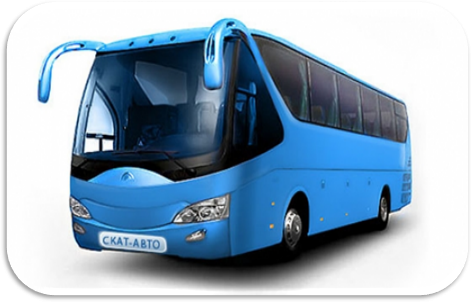 Шел автобус ярко- синий, Всех впускал и выпускал, 
Город он собой украсил, 
Горожан очаровал…
Трамвай
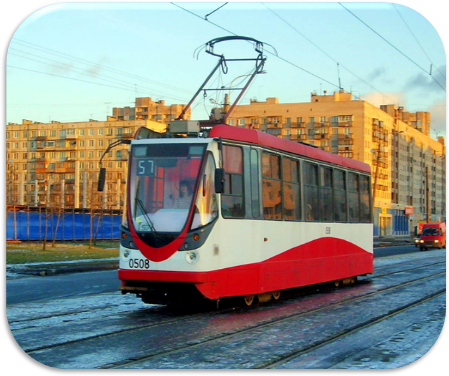 Звонко тренькает трамвай: 
За окошком месяц май. 
Я сижу и сочиняю 
Оду майскую трамваю
Метро
Схема метро похожа немножкоНа разноцветную «многоножку».Только, по правде, каждая «ножка» -Для электрички  рельсо - дорожка.
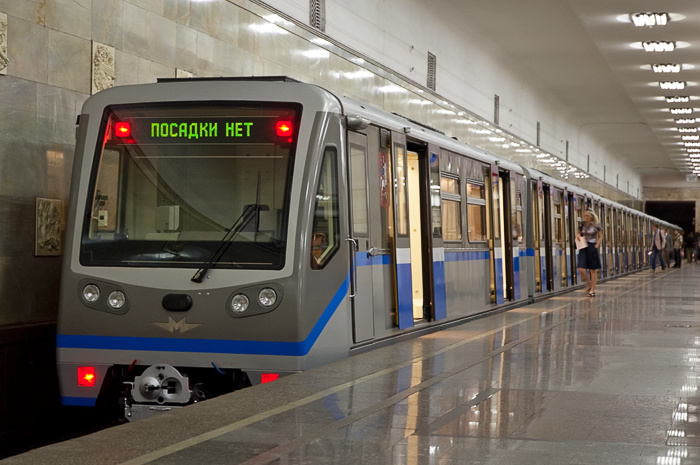 Троллейбус
Я троллейбус, транспорт умный Быстрый и почти бесшумный. 
Я по рельсам не стучу, Я колесами кручу, 
Без бензина обхожусь, Я весь день для вас тружусь. 
Вот беда! 
Отключен свет,- 
Мне без света хода нет!
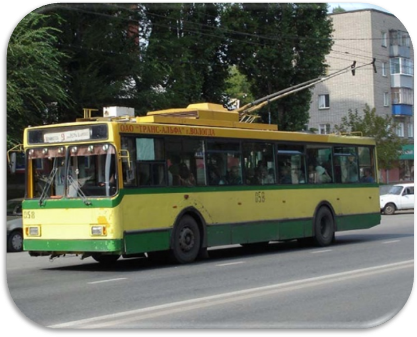 Грузовой транспорт
Грузовик
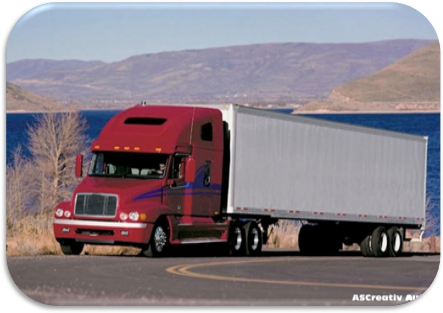 Грузовик серьезный малый! 
Поважнее он, пожалуй, 
Чем машина легковая
Грузы возит грузовик-
Он лениться не привык.
Самосвал
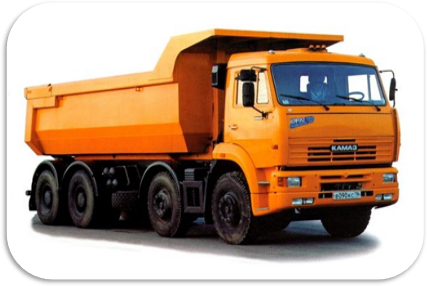 Посмотрел однажды я во двор 
И вдруг увидел самосвал! 
Такой красивый самосвал! Сережа, друг его держал.
Легковые машины
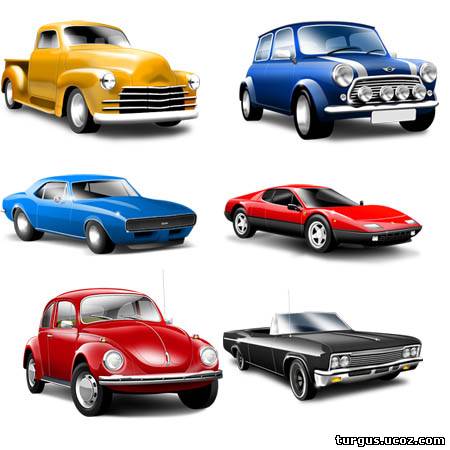 Вот еще картинка 
И на ней машинка, 
Но не грузовая- Машинка легковая.
Специализированный транспорт
Пожарная машина
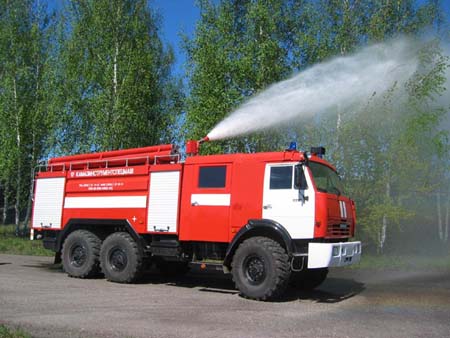 Машина пожарная- красного цвета. 
А ну-ка, подумай, зачем нужно это? Затем, чтобы каждый, увидев, бежал 
В сторонку и ехать бы ей не мешал.
Машина скорой помощи
Посторонитесь! Дорогу! Дорогу! Машина скорой помощи летит на подмогу. 
Приказ постового: «Стоять! Хода нет! Только для «Скорой» Зеленый свет!
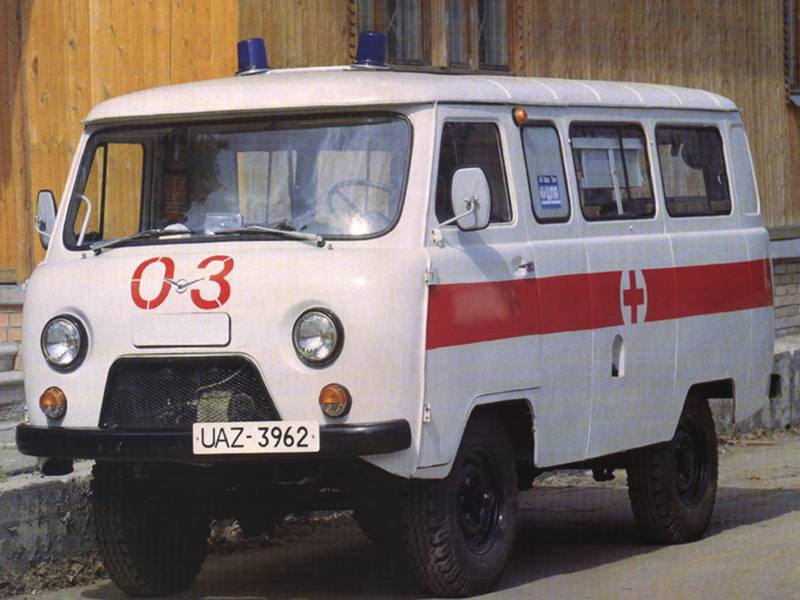 Почтовая машина
Синяя машина с белой полосой.Она развозит почту летом и зимой,Много в ней журналов, писем и газет.И везёт она тебе пламенный «привет»!
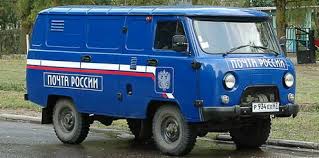 Полицейская машина
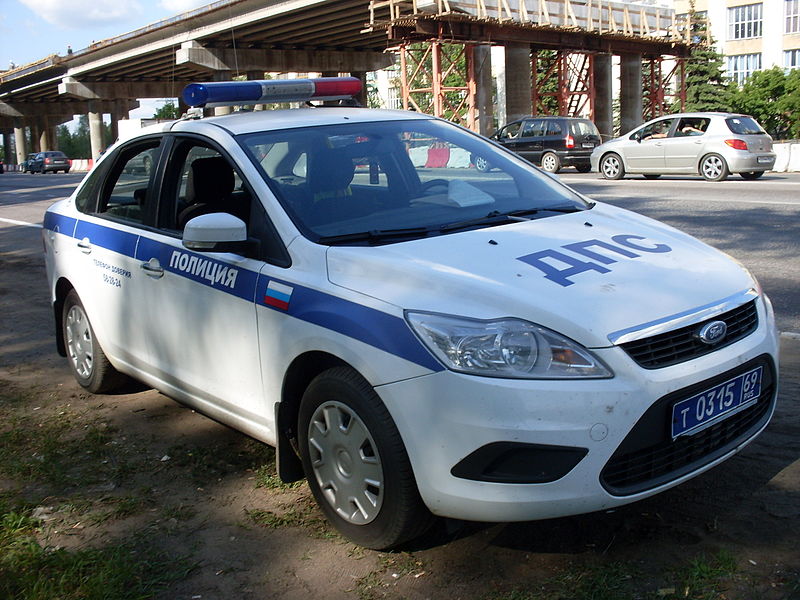 Полицейская машина нам мелькает глазом синем,
 А её сирены звук слышаться далеко вокруг.
Бульдозер
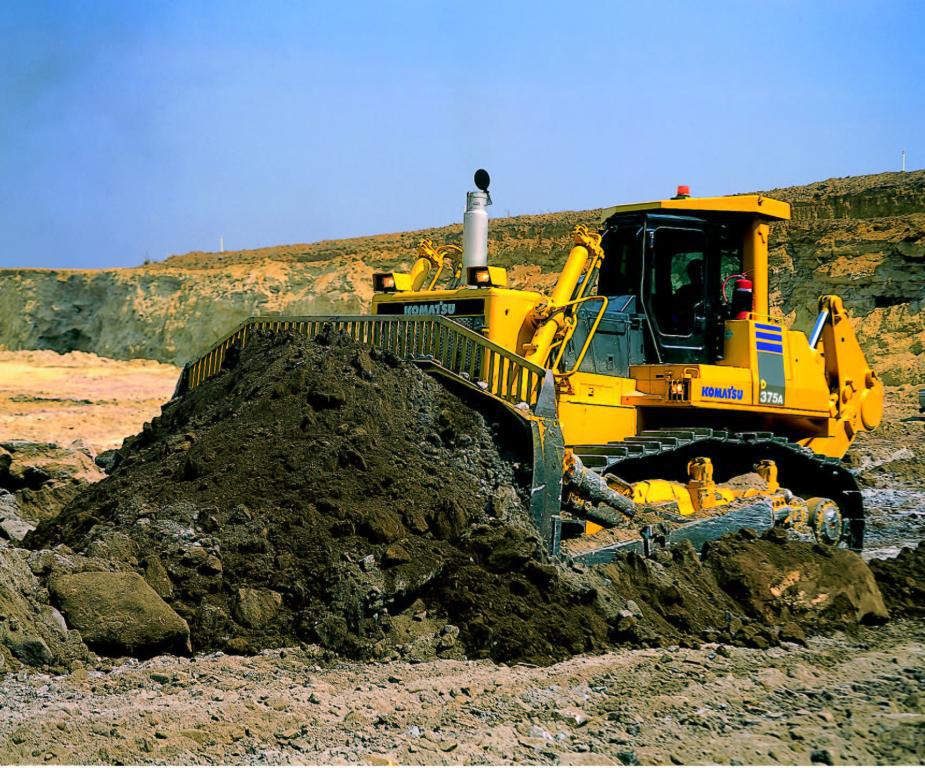 Кто над всклоченной землёюСмело кучи разгребает?Это маленький бульдозерСвоим носом всё ровняет!
Трактор
Этот трактор сильный очень,Не боится ям и кочек.Он сегодня нам помогДомой доехать без дорог.
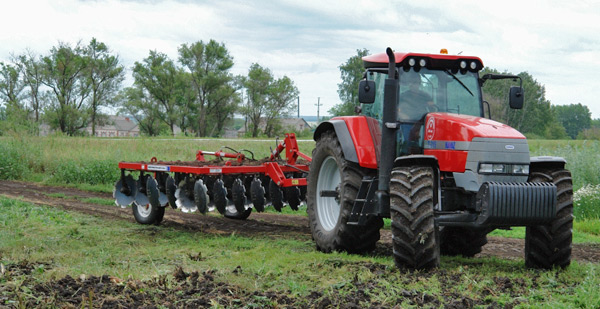 Кран
Жил на стройке Кран Подъемный,Строил дом большой бетонный.Очень весело он жилНе скучал и не тужил.Кран любил свою работу.Утром он вставал охотно!Умывался, кофе пилИ на стройку выходил!
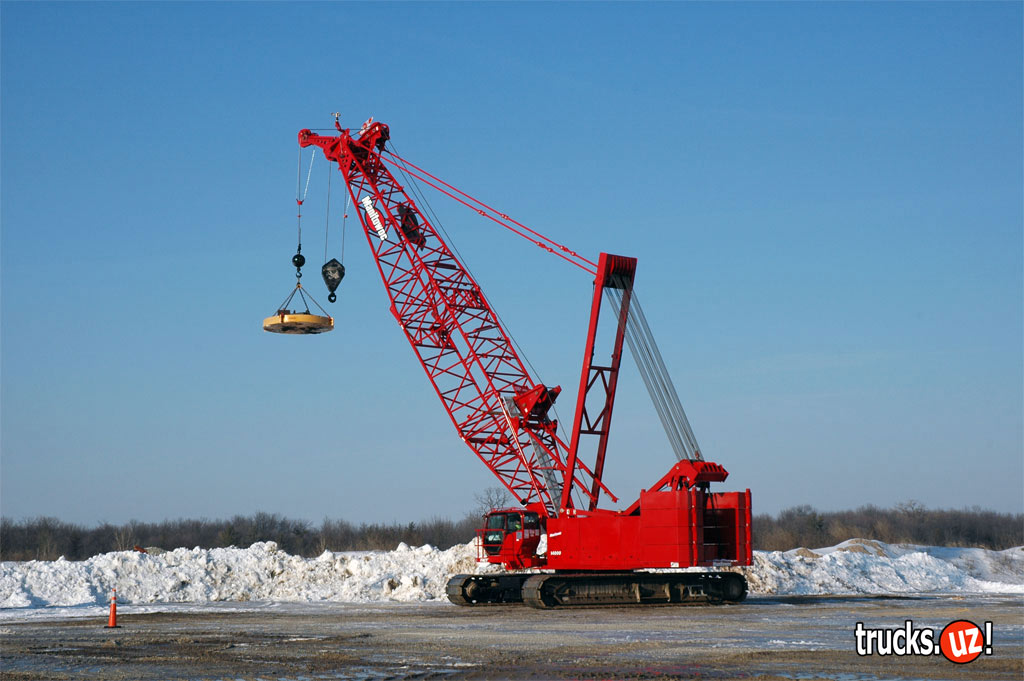 Железнодорожный транспорт
Паровоз
Едет, едет паровозМимо елок и берез,Мимо утренних полей,Мимо красных снегирей.Мимо дуба и сосны,Мимо лета и весны.Чух, чух, чух, чух, чух пыхтитИ колесами стучит.Свистит громко ту-ту-ту,Разгоняя детвору.Пассажиров тут и тамОн везет по городам.
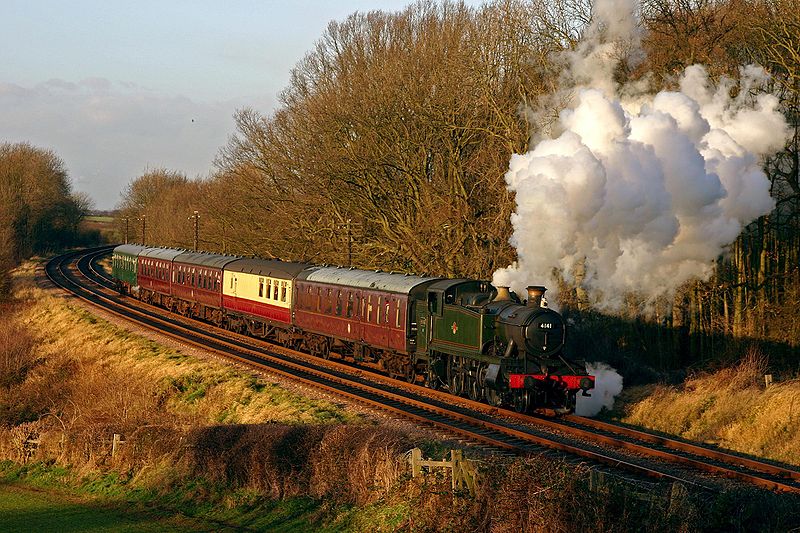 Электричка
Еду я по рельсам тоже,и на поезд я похожа.только лечь нельзя уснуть.очень уж короткий путь!просто сидя у окошка, коль усталвздремни немножко.но недолго, а иначеты проедешь мимо дачи!есть у поезда сестричка-скоростная ....электричка
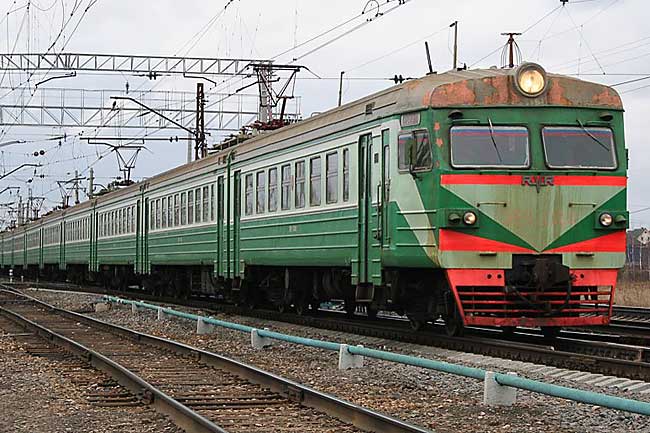 Поезд
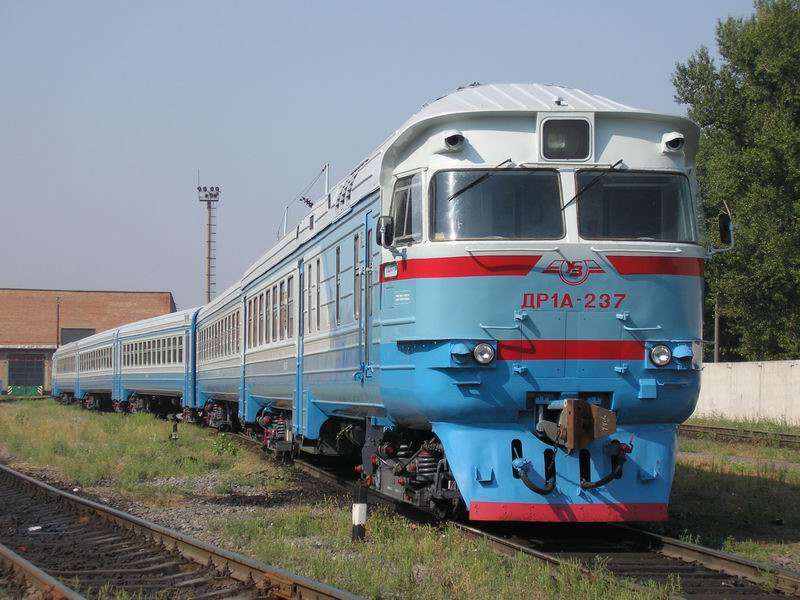 Слышен гром издалека, Тучек в небе нет пока. Это разгоняя пух, Поезд мчится: чух -  чух  - чух!
Воздушный транспорт
Самолёт
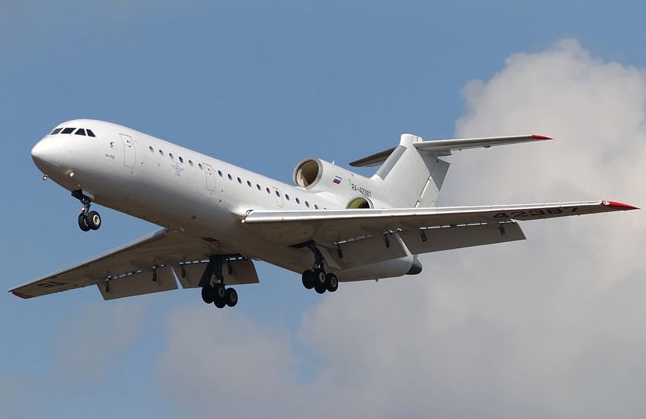 Солнце в небе золотится.Ввысь летит большая птица,Закрывая нам крыломСолнце в небе голубом.Эта птица – самолет,Он отправился в полет
Вертолёт
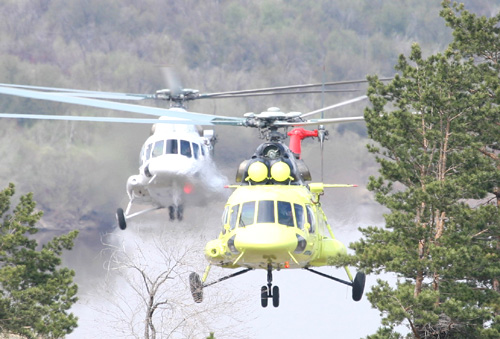 Винтокрылый хулиган,Нам устроил ураган.Он поднял такую бучу,Что взлетели прямо к тучам
Дирижабль
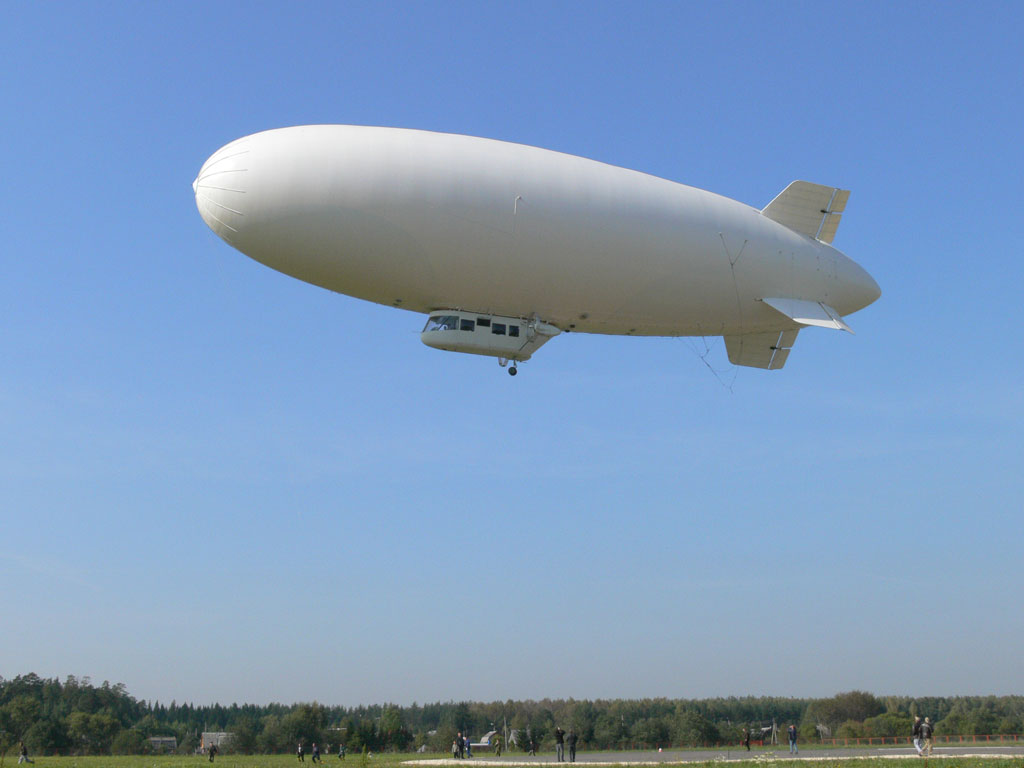 В небе тучный между тучек. Проплывает дирижабль. 
Это самый  -  самый лучший. Управляемый корабль.
Воздушный шар
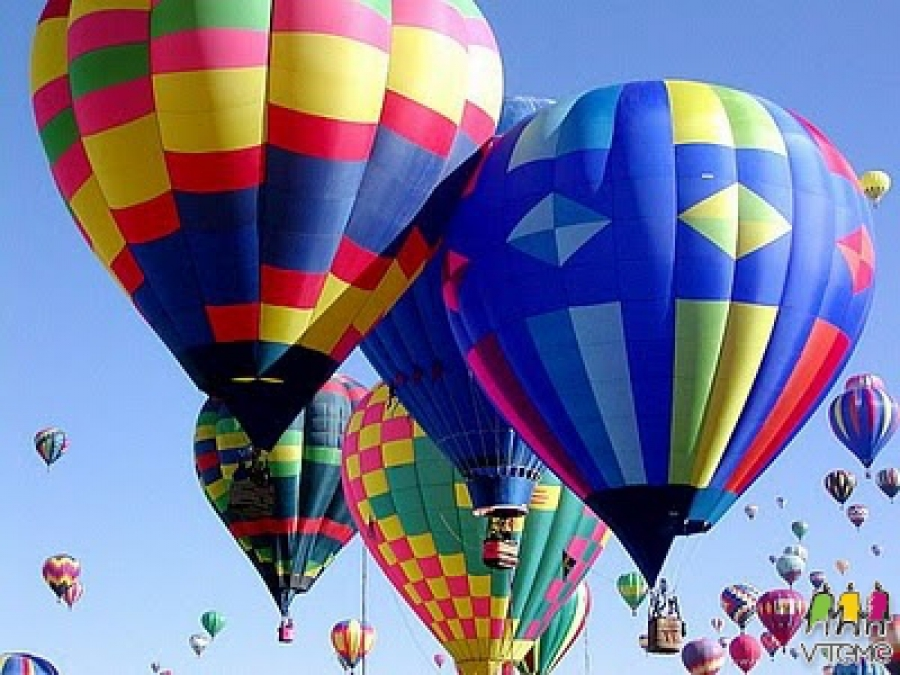 Ракета
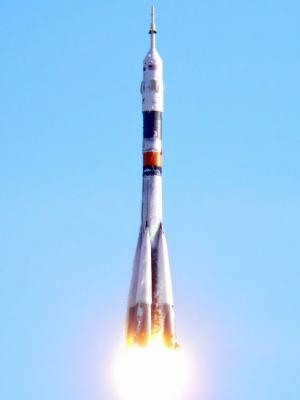 Вот под радугой ракетаВзмыла к небесам.И такую же ракетуЯ построю сам.
Водный транспорт
Лодка
Это чудо, если плотОкеан переплывет,И, конечно, же для лодкиЛучше выбрать путь короткий.
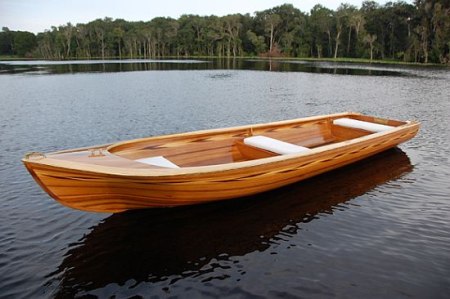 Катер
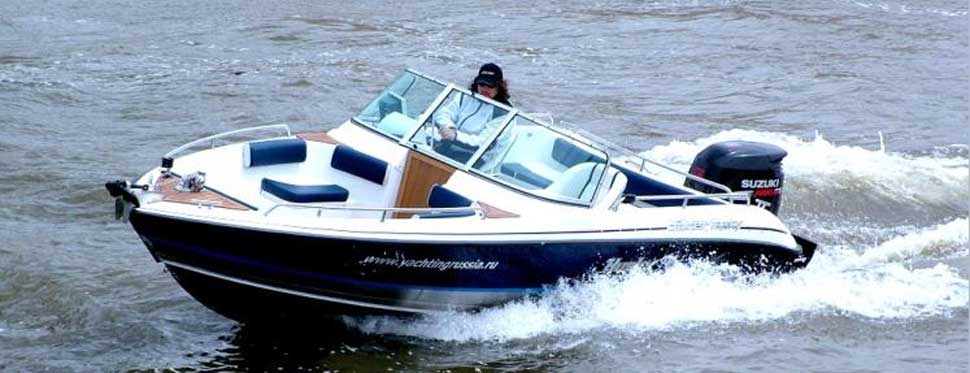 Из букв собрал я слово КАТЕР.Нам покататься можно, кстати:ведь в слове КАТЕР есть РЕКА.Я отправляюсь в путь: «Пока!»
Пароход
Паро - паро-пароход!!!В  море  плавал  целый  год,По  волнам  скользил  он  смело,На  воде  держась  умело!Видел  разные  он  страны,И  моря,  и  океаны,Острова  и  берега,Пальмы,  солнце и  снега.
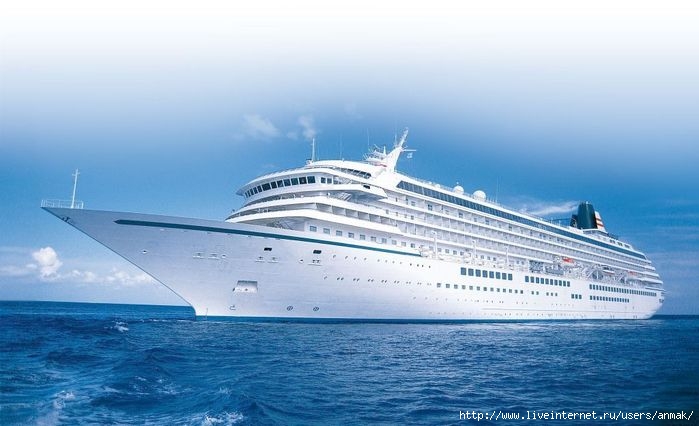 Паром
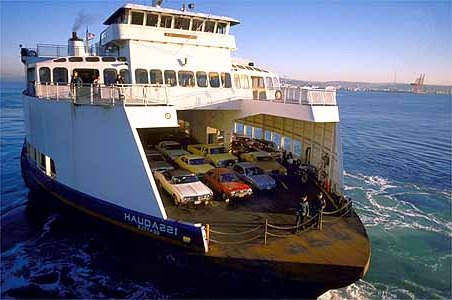 Крейсер
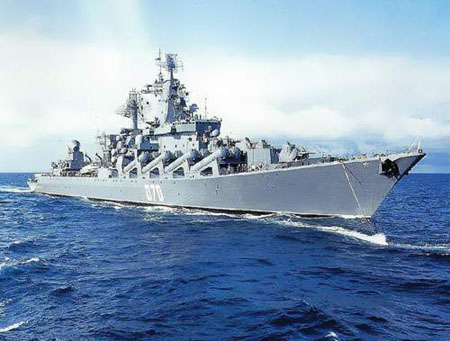 Спасибо за внимание!